5in1 PC&イヤホンクリーナー
【提案書】
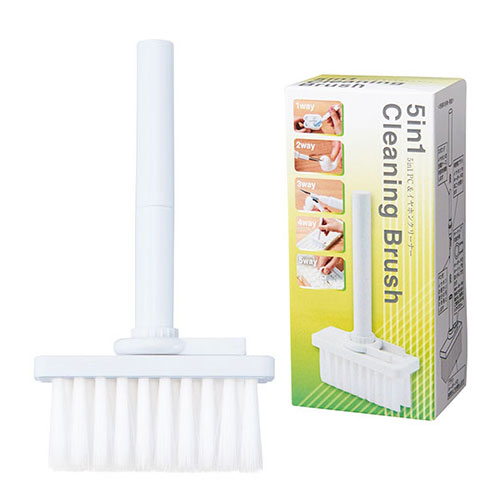 イヤホンとPCを綺麗にクリーニングできるツールがこれひとつに詰まった、5in1クリーナーです。ビジネス系イベントやキャンペーンのノベルティ用などにおすすめの商品です。
特徴
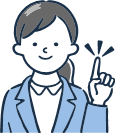 納期
納期スペース
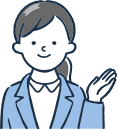 仕様
素材：ABS樹脂・ナイロン・ステンレス・スポンジ(ウレタン)
サイズ：約8×2.8×14.5cm
包装：化粧箱入り
お見積りスペース
お見積